SIP/ASBU/2012-WP/29
Measurement of environmental  benefitsSaulo Da Silva
Workshop on preparations for ANConf/12 − ASBU methodology
(Bangkok, 14-18/Nadi, 21-25 May 2012)
OVERVIEW
KPA
ASSEMBLY RESOLUTION
OPERATIONAL IMPROVEMENTS
IFSET
SUMMARY
ICAO SIP 2012 - ASBU workshops
2
KPA
ENVIRONMENT
The air navigation system should contribute to the protection of the environment by considering noise and emissions in the implementation and operation of the global air navigation system.
ICAO SIP 2012 - ASBU workshops
3
Assembly Resolution
Climate change
A37-19-Consolidated statement of continuing ICAO policies and practices related to environmental protection – Climate change
ICAO SIP 2012 - ASBU workshops
4
Assembly resolution
A37-19
Resolves:
 to achieve a global annual average fuel efficiency improvement of 2 per cent until 2020.
and an aspirational global fuel efficiency improvement rate of 2 per cent per annum from 2021 to 2050.
ICAO SIP 2012 - ASBU workshops
5
Assembly resolution
A37-19
Requests ICAO to:
develop the necessary tools to assess the benefits associated with ATM improvements.
ICAO SIP 2012 - ASBU workshops
6
OPERATIONAL IMPROVEMENTS
PBN
CDO/CCO
RVSM
FUA
ETC.
ICAO SIP 2012 - ASBU workshops
7
IFSET
ICAO FUEL SAVINGS ESTIMATION TOOL
 - Simple to use and scientific defendable
States will begin reporting on fuel savings from operational improvements in 2012.
Not all States have the ability to quantify these savings.
ICAO SIP 2012 - ASBU workshops
8
IFSET – WHAT IT DOES
Allows those States without modelling and/or measurement capabilities to estimate fuel savings from operational improvements.
Consistent with CAEP-approved GHG models.
Consistent with Global Air Navigation Plan.
Easy-to-use / minimal data requirements.
ICAO SIP 2012 - ASBU workshops
9
IFSET – WHAT IT DOES (Cont.)
The tool can estimate:
Effects of shortening / eliminating level segments on departure and arrival.
Effects of shorter routes (either in time or distance).
Effects of cruising at different altitudes.
Effects of reduced taxi times.
ICAO SIP 2012 - ASBU workshops
10
IFSET – WHAT IT DOES NOT
The tool does not replace detailed modelling or measurement of fuel consumption already available in a State.
ICAO SIP 2012 - ASBU workshops
11
IFSET – HOW IT WORKS
Pre-compute aircraft performance
Level, climb and descent fuel consumption
By group of aircraft type
In 1000 foot intervals
ICAO SIP 2012 - ASBU workshops
12
IFSET – HOW IT WORKS – USER INPUT
Fleet mix defined for baseline and post-implementation scenario
Aircraft type group
“Remaining flight distance”(as a surrogate for weight)
User selects “elements” to define the baseline and “new” procedure
Tool estimates the change in total fuel consumption between the 2 scenarios
ICAO SIP 2012 - ASBU workshops
13
IFSET – SCHEDULE
December 2011 – ICAO releases the first version of the IFSET. (SL AN 13/61-12/4, 6Jan 2012)

2011/2012 – Workshops on how to use IFSET. 

2012 – States/ANSPs start estimation and reporting fuel savings accrued from operational improvements.

Dec 2012 – ICAO releases the environment report with the results obtained.
ICAO SIP 2012 - ASBU workshops
14
IFSET – example
ICAO SIP 2012 - ASBU workshops
15
IFSET – example
IFSET
ICAO SIP 2012 - ASBU workshops
16
SUMMARY
KPA
ASSEMBLY RESOLUTION
OPERATIONAL IMPROVEMENTS
IFSET
ICAO SIP 2012 - ASBU workshops
17
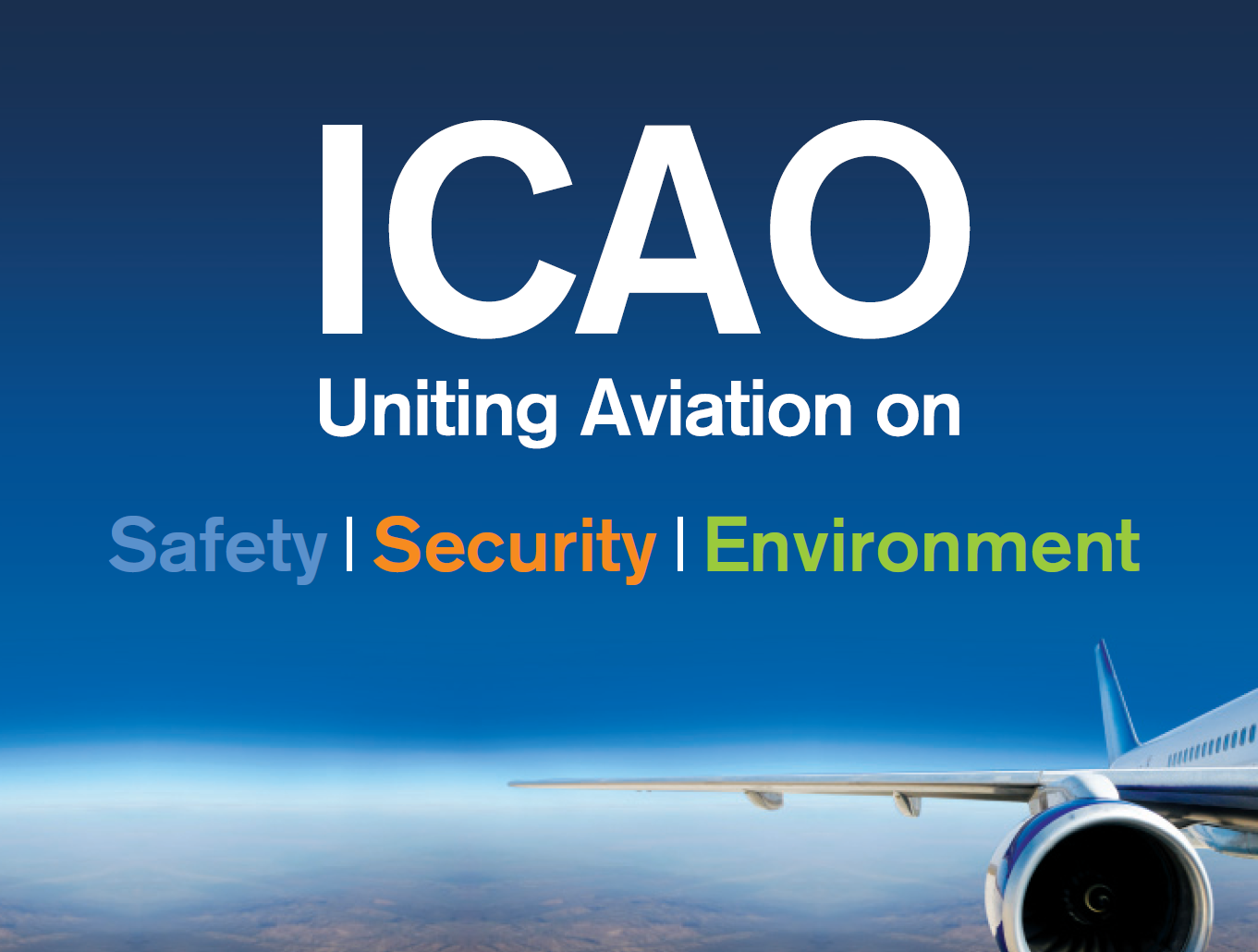 ICAO SIP 2012 - ASBU workshops
18